Aprendizado de máquina aplicado à Fluido Dinâmica
Aula 3
Professor: Dr. Vítor A. A. Bortolin
Aula de hoje
Escoamentos
Escalas e estruturas em fluidos
Escoamento Laminar e transição
Escoamento turbulento 
Ondas em fluidos
Métodos de análise
Fourier
Wavelet
Compressed Sensing
Outros (SST, EMF, Hilbert)
Fourier
Exercícios
Mais sinais
Treinem
Fourier
Não se limita a 1 dimensão.
Processamento de imagem
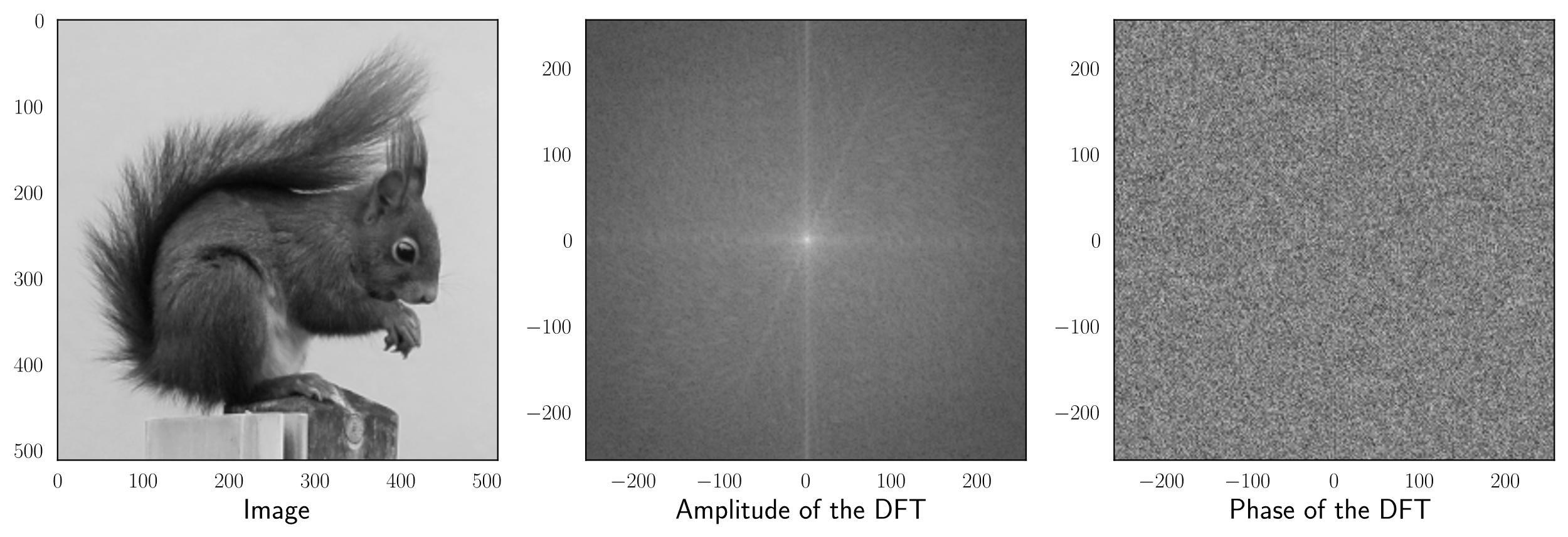 Fourier
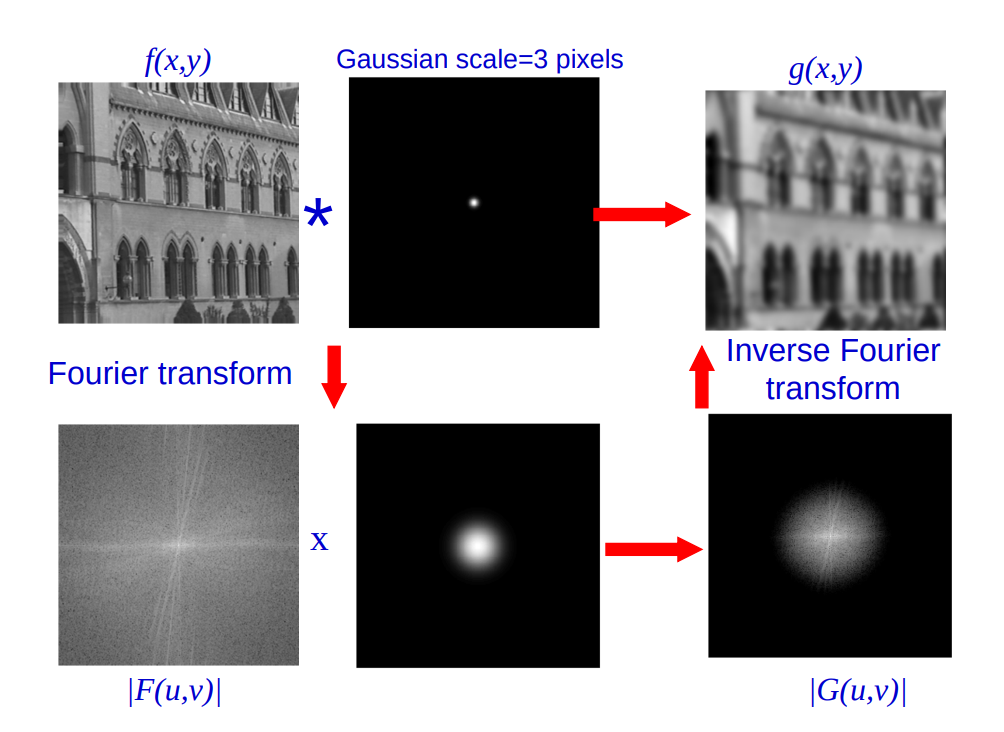 Filtros
Fourier
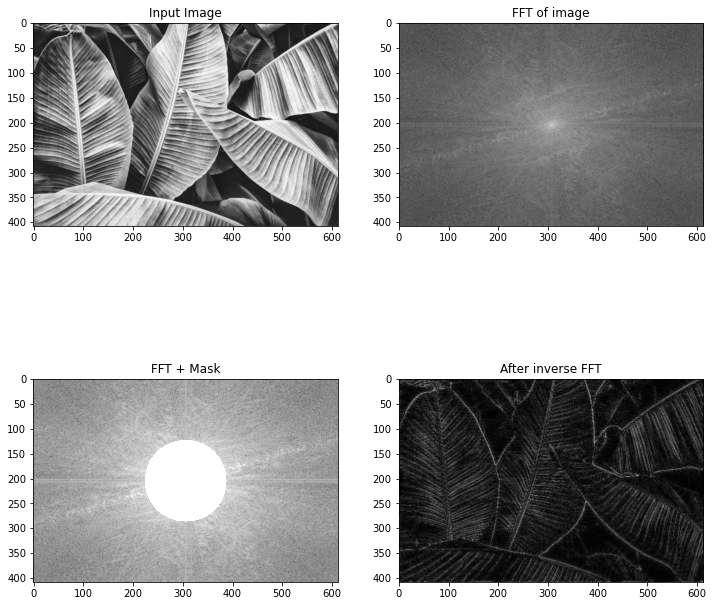 Detecção de bordas
Fourier
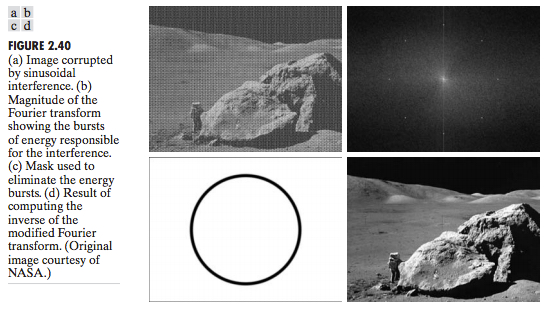 Eliminação de ruído e etc
Sinais não-estacionários
Sinais não-estácionário
Sinais não-estácionário
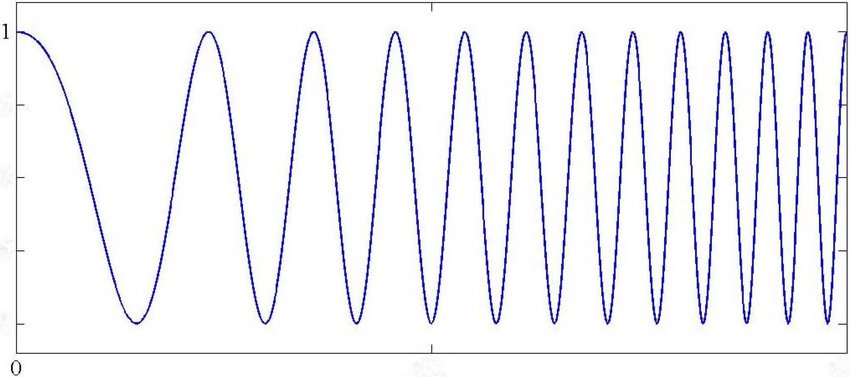 Wavelet
Wavelet vem do francês ondelete (pequena onda)
Sinal ondulatório localizado
Uma base alternativa a Fourier 
Mais recente (1980)
Compromisso em ter frequência e tempo
Wavelet
Wavelet
Morlet wavelet: baseada no cosseno
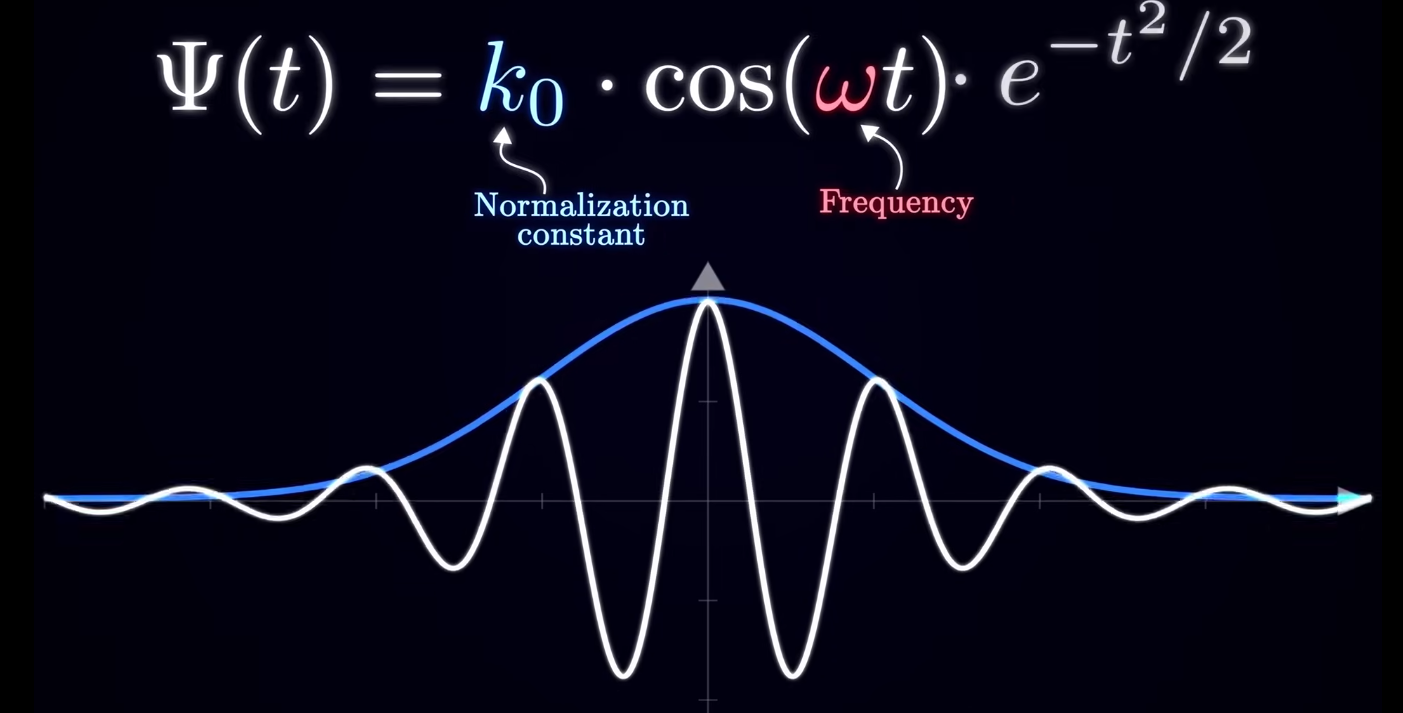 Wavelet
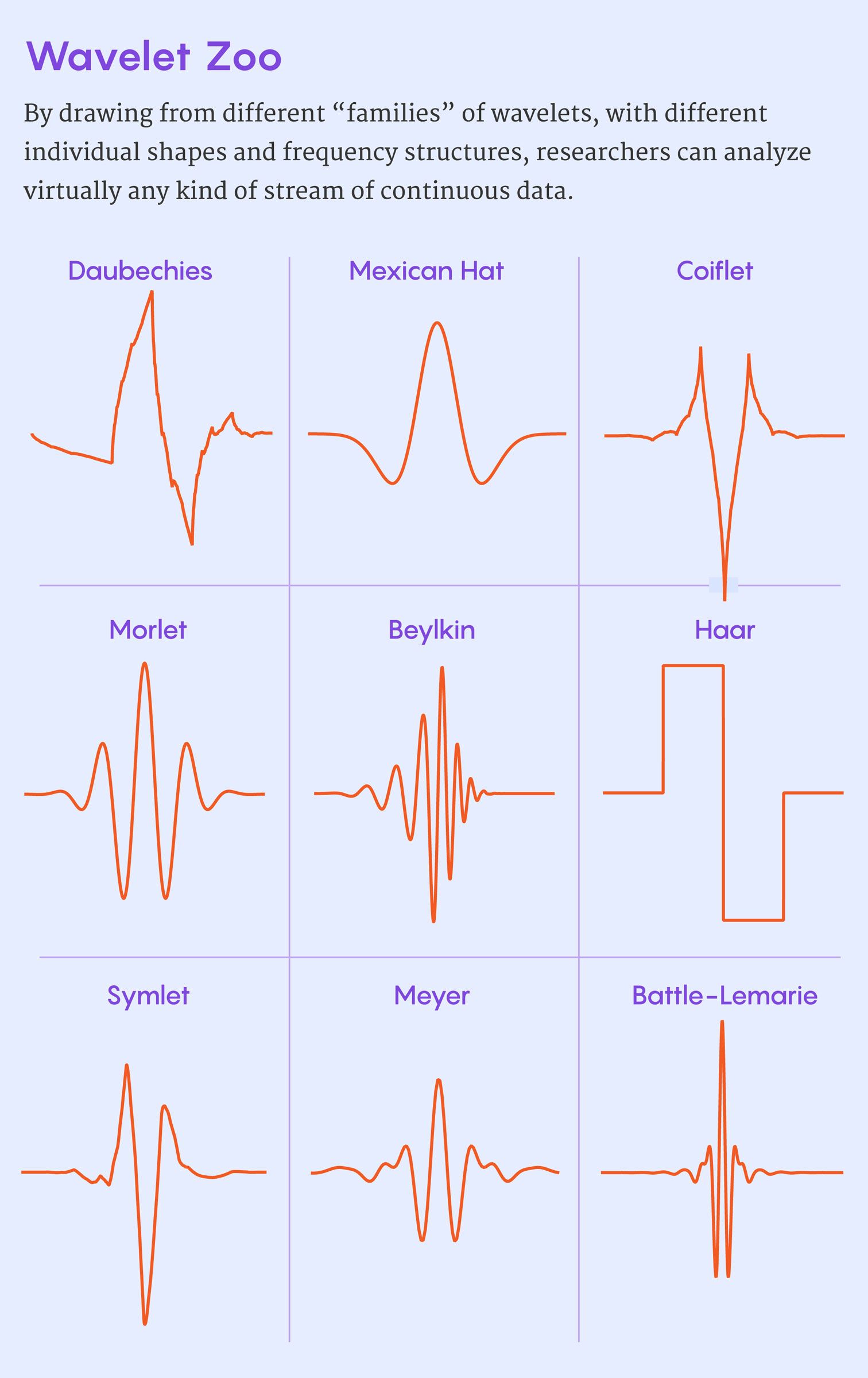 Zoológico de wavelets
Diferentes aplicações
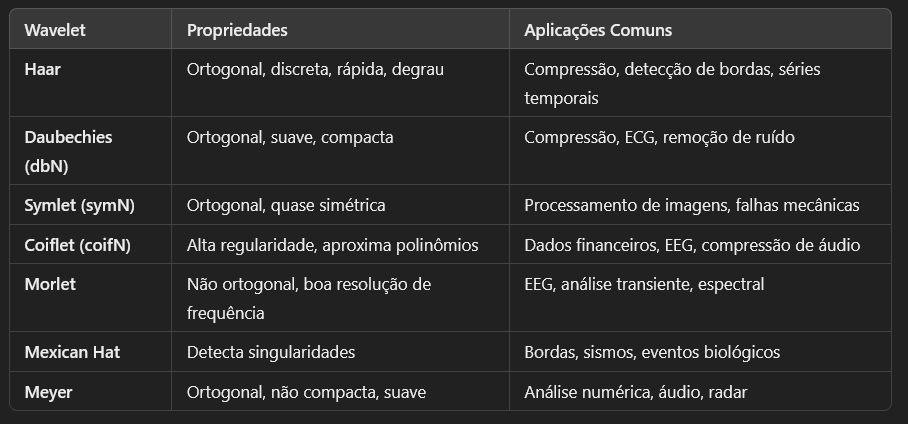 Wavelets
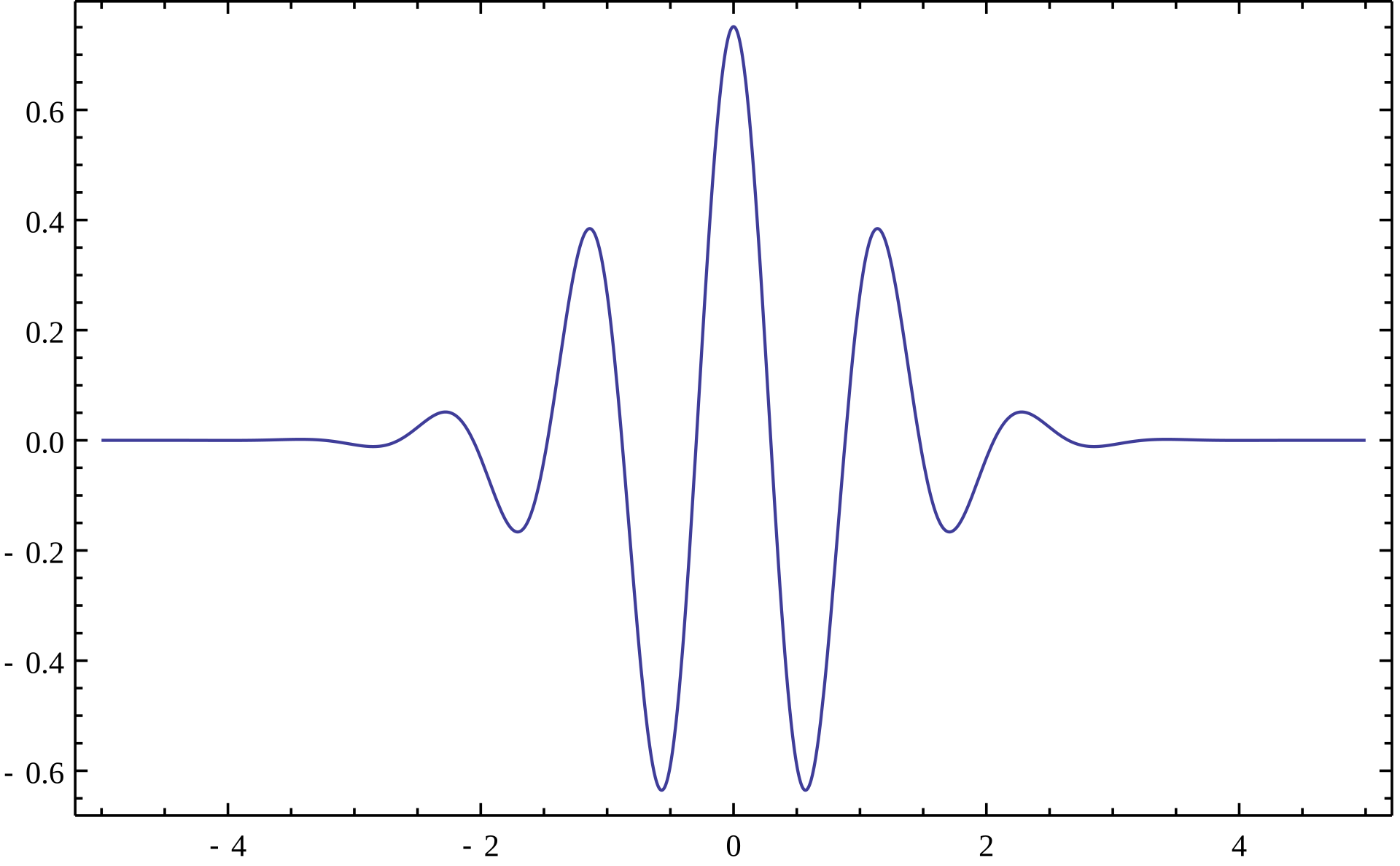 Wavelet
As wavelets ortogonais formam uma base de funções independentes, permitindo que cada coeficiente da decomposição represente uma parte única do sinal. Isso é crucial para aplicações como compressão e eliminação de ruído.
As wavelets não ortogonais, por outro lado, oferecem uma visão mais redundante do sinal, tornando a análise mais robusta para capturar transientes e detalhes finos.
Wavelet
Wavelet
Compressed sensing
Conceito de esparso 
Sistemas/medidas esparsas
Fenômenos naturais são esparsos
Base correta
Princípio por trás da modelagem
Compressão
Fourier/wavelets/etc
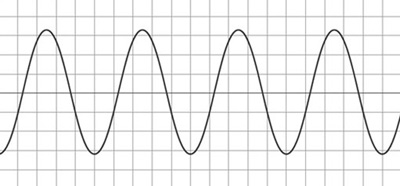 Compressed sensing
Compressed sensing
Compressed sensing
Normas
L2 -> mínimos quadrados
Fácil de calcular 
Problema convexo
Regularização reduz o tamanho dos coeficientes 
Ruído gaussiano
L1 -> métodos robustos
Ruído não-gaussiano(outliers)
Zerar coeficientes (esparso)
Regularização elimina parâmetros 
Custo computacional
Compressed sensing
Compressed sensing
Subsampling
A parte que importa do dado/fenômeno
Medir pontos aleatórios no meu dado/fenômeno
Teorema de Shannon-Nyquist (frequência màxima)
“vencer” Shannon-Nyquist sem Aliasing
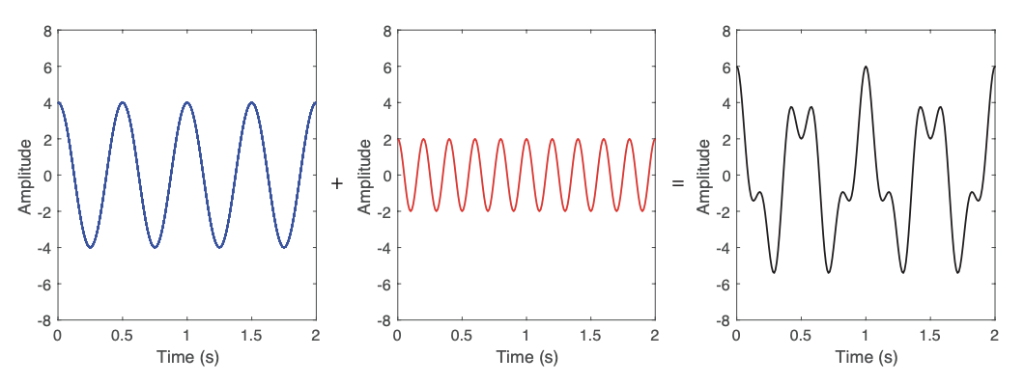 Compressed sensing
Shannon-Nyquist assume um sinal não esparso
Broad-band signal
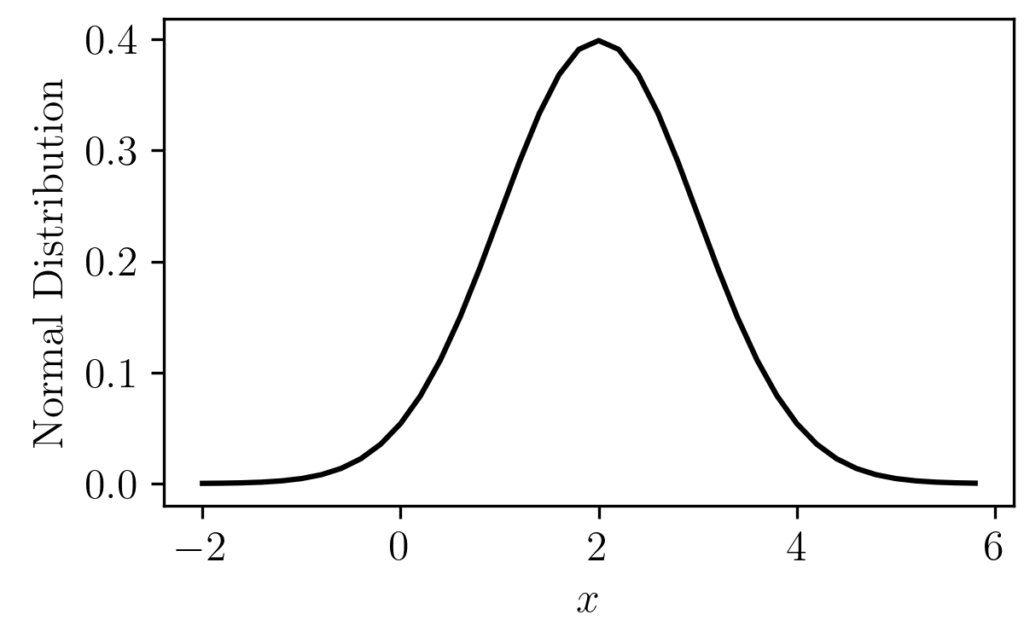 Compressed sensing
Ter uma base adequada
Obter medidas aleatórias
Solucionar o meu problema de minimização
Custo computacional
Obter o meu dado

Conceito de rank (variáveis independentes)
Importância do randômico
Outras abordagens
Inúmeras
Constante pesquisa
Desenvolvimentos recentes
Outras abordagens
Transformada de Hilbert
Usada para obter a representação analítica de um sinal e calcular sua frequência instantânea
Vórtex, vibrações, etc
Sinal analítico
Problemas: 
Sinais com múltiplas frequências 
Janelamento
Ruído
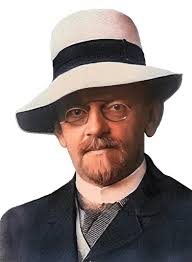 Outras abordagens
EMD- Empirical mode decomposition
Baseada na transformada de Hilbert
Separar o sinal em modos (IMF) 
Não-linear
Sem base teórica sólida
Shift-process
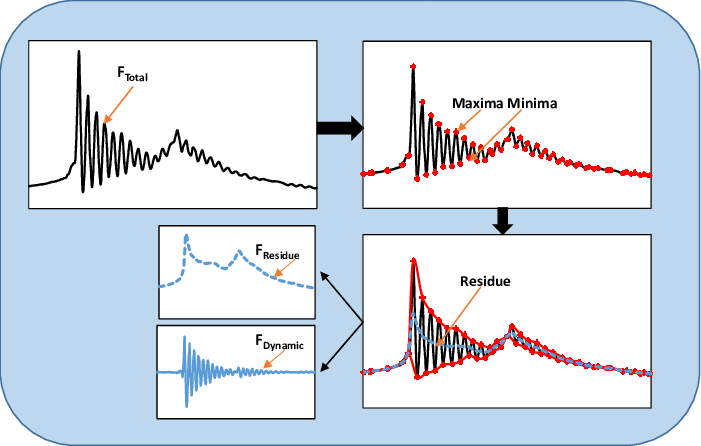 Outras abordagens
Cada IMF deve atender a dois critérios:
 O número de extremos locais (máximos e mínimos) e o número de cruzamentos por zero devem ser iguais ou diferir no máximo por um.
Em qualquer ponto do tempo, a média da envoltória superior e inferior (definida pelos máximos e mínimos) deve ser aproximadamente zero.
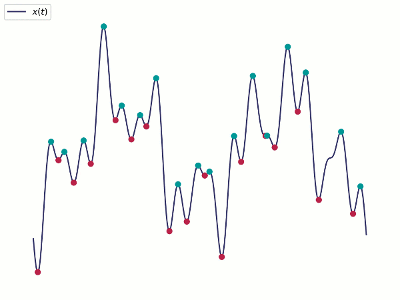 Outras abordagens
Outras abordagens
Variações:
Ensemble Empirical Mode Decomposition (EEMD)
Adiciona ruído branco gaussiano ao sinal original. Aplica a EMD ao sinal modificado. Repete esse processo múltiplas vezes, cada vez com um ruído diferente. Calcula a média dos IMFs resultantes para reduzir o efeito do ruído.
Complete Ensemble Empirical Mode Decomposition with Adaptive Noise (CEEMDAN)
Ao invés de adicionar ruído uma única vez ao sinal completo, adiciona ruído branco a cada etapa da decomposição. Melhora a separação dos modos ao longo das iterações. Evita a necessidade de pós-processamento (como na EEMD).
Outras abordagens
Synchrosqueezing transforms (SST)
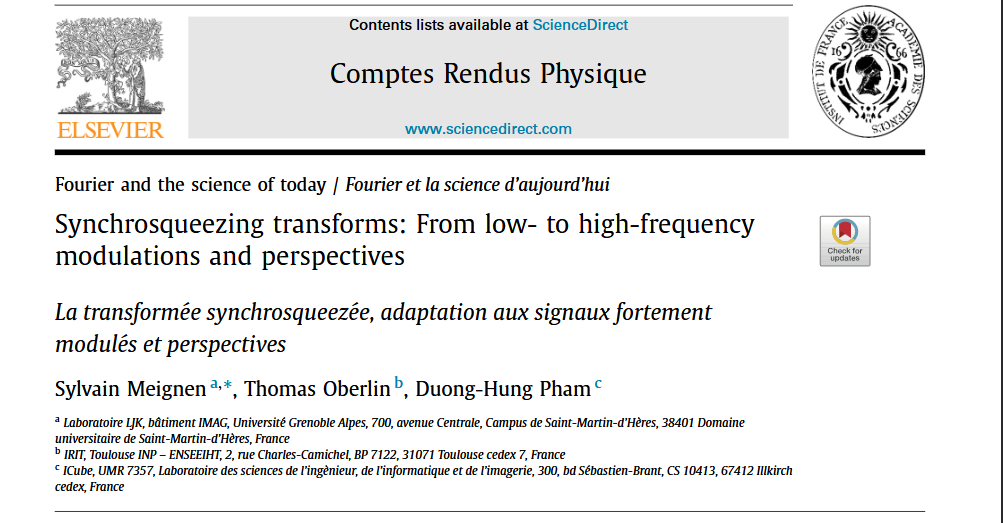 Dúvidas?
Próxima aula
Atividades de programação
Obrigado